Name two aerobic tests
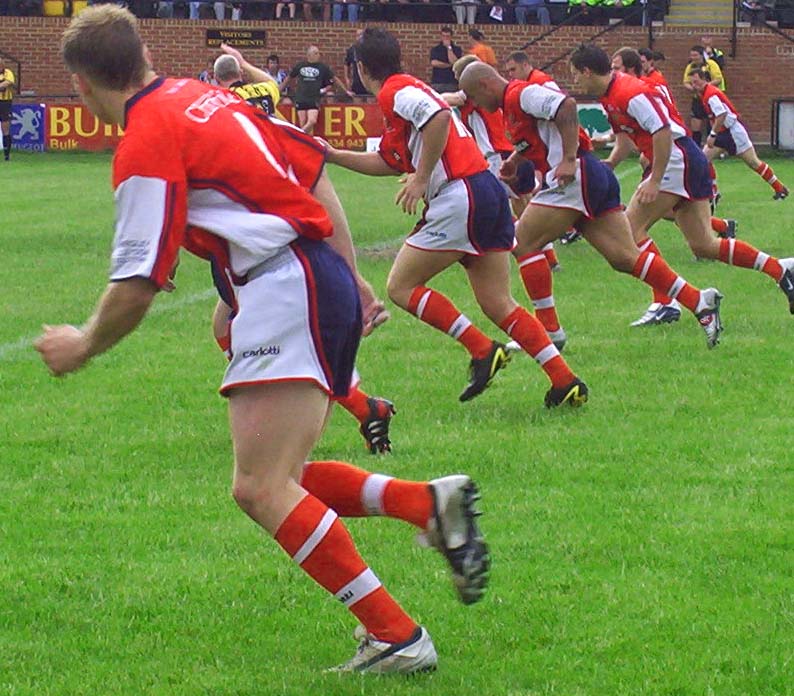 Task
What equipment will you use?
What are the pre-test procedures? 
What are the instructions? 
How do you record / measure the results? 
How do you compare results? 
What are the advantages / disadvantages of each test?
Fitness testing methods
Flexibility (Sit & Reach test)
Strength (Grip Dynamometer)
Aerobic Endurance (Various tests)
Speed: 35m sprint
Speed and agility (Illinois agility run)
Anaerobic power (Vertical jump test)
Muscular endurance(1 minute tests)
Body composition (Various tests)
Aerobic Endurance
Tests

Multi-stage Fitness Test
Forestry step test

VO2 Max Definition: “maximum amount of oxygen update, usually measured in ml of Oxygen per kg of body mass per minute. Measures cardiorespiratory endurance
Multi-stage fitness test
Two lines placed 20m apart

Start line – wait for triple bleep

Reach other line before/on time with beep

Turn and repeat.

Bleeps get quicker as the test progresses

Continue for as long as you can
Multi stage fitness test
Advantages and Disadvantages
Advantages
Can test a large group at once
Tests to maximum effort
Easily compare to normative data

Disadvantages
Practice can affect score
Need 20 m area
Forestry step test
Males – Bench height – 40cm
Females – Bench height – 33cm

Stepping rate – 22.5 steps per minute (both males and females)

Metronome set to 90 beats per minute
Forestry step test
Measure weight in Kg before beginning test
Face bench

Step in time with metronome

Up – Up – Down – Down (Alternate feet)

Stand straight when stepping onto the bench

Step for 5 minutes

Record pulse at two15 sec intervals at end of test
Advantages and Disadvantages
Advantages
Low cost
Stepping is natural
Easily compare to normative data

Disadvantages
Testing large groups will be very time consuming
Need equipment
Danger of tripping